Кафедра нервных болезней с курсом медицинской реабилитации ПО Тема: «Нейропсихологические синдромы при поражении височных отделов мозга. Значение в клинике. Методы диагностики.»лекция № 3 по дисциплине Клиническая нейропсихология для студентов 3 курса, обучающихся по специальности 030401.65 – Клиническая психология (очно-заочная форма обучения) Ассистент Безденежных А.Ф. Красноярск, 2013
План лекции
Актуальность темы
Нейропсихологические синдромы при поражении правых височных отделов мозга. 
Нейропсихологические синдромы при поражении левых височных отделов мозга. 
Значение в клинике. 
Методы диагностики. Выводы.
Поражение правых височных отделов
Слуховая агнозия. 
Амузия 
Аритмия 
Нарушение интонационной стороны речи.
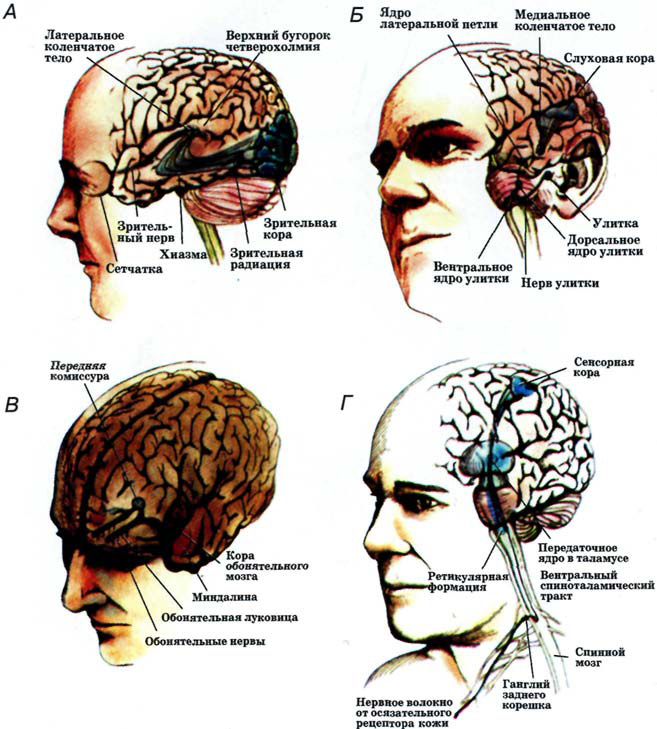 Слуховая агнозия. Висок правого полушария. Нарушается опознавание бытовых звуков и шумов. Слух сохранен. Грубые случаи: не может определить элементарные звуки (шаги, шум дождя, звуки животных и др.).
Амузия – нарушение способности узнавать, воспроизводить музыку – набор шумов. Болезненное неприятное переживание.
Аритмия – нарушение восприятия разных ритмов. Может возникать при левосторонних поражениях.
Нарушение интонационной стороны речи. Нарушение собственной речи и восприятие речи. В грубых случаях: Больной не может различить тональность голоса.
Пробы:
напеть мелодию, 
узнать мелодию, 
отстукивание ритма. 

От простого к сложному.
Поражение левых височных отделов
Афазия – системное расстройство различных форм речевой Деятельности, возникающее при локальном поражении левого полушария и ближайшей подкорки.
Сенсорная афазия (афазия Вернике). 
Акустико-мнестическая афазия. 
Оптико-мнестическая афазия.
Сенсорная афазия (афазия Вернике). Задняя треть верхней височной извилины левого полушария (22 поле). Нарушено восприятие. Фонематический слух страдает. Грубые случаи: не понимают обращенную к ним речь. Воспринимают ее как нечленораздельные шумы. Говорить не могут, нет звукового анализа. Их речь – «словесный салат». Отчуждение смысла слов – перестает стоять образ за данным словом. В норме – если долго повторять слово. Больной заменяет звуки, похожие по звучанию (б-п; в-г). При письме то же самое. Нарушается чтение, письмо, устный счет. Больные общительны (жестикуляция, интонация и т.д.). Лечение:затормозить Больного – первый шаг. Переключить на другие виды Деятельности.
Акустико-мнестическая афазия. Поражение 2-ой височной извилины (средние отделы височной коры мозга). 21, 37 поля. Снижение объема слухо-речевой памяти. Больной не способен удержать даже небольшой материал. Объем памяти снижается до 2 – 3 элементов. Простые короткие фразы Больной может понять. Механизм: влияние интерференции (какой-то помехи). Повышено ретро- и проактивное торможение следов памяти. Ретро- последующая информация выталкивает предыдущую. Проактивное – старая информация заполняет все пространство. Вербальная парафазия – замена в речи слова. Письмо, чтение сохранны при небольшом объеме. Феномен отчуждения смысла слов, трудности понимания длинных фраз, поиск нужного слова, связь между образом и словом – вербальная парафазия.
Оптико-мнестическая афазия. Поражение нижневисочно-затылочных отделов мозга на границе с 18, 19 полями. Нарушение зрительно-предметных образов, предметной отнесенности. Нарушен процесс опознания предмета, трудности номинации. Сложно назвать предмет. Постоянный поиск нужного слова. Феномен отчуждения смысла слов, но в меньшей степени, чем в предыдущих случаях. Пропуск существительных. Понимание речи более сохранно.
ЛитератураОсновная
Дополнительная
Электронные ресурсы
Спасибо за внимание!